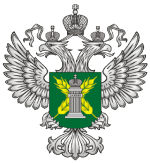 Управление Федеральной службы 
по ветеринарному и фитосанитарному надзору 
по Республике Мордовия и Пензенской области
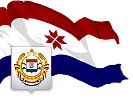 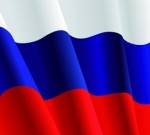 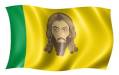 Доклад 
по правоприменительной практике с руководством 
по соблюдению обязательных требований 
в области государственного ветеринарного надзора
отдел государственного ветеринарного надзора 
по Республике Мордовия
г. Саранск
20 октября 2021 г.
1
Отдел государственного ветеринарного надзора 
по Республике Мордовия и отдел государственного ветеринарного надзора 
на Государственной границе Российской Федерации и транспорте 
по Республике Мордовия
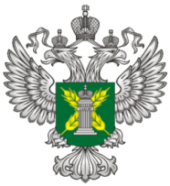 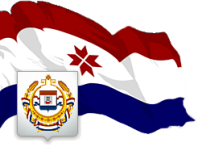 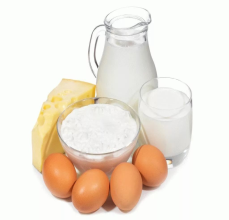 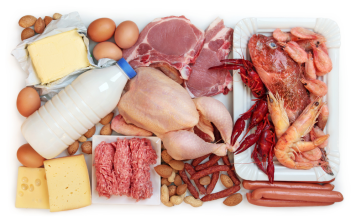 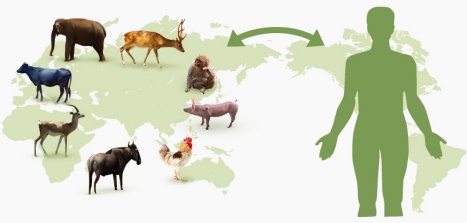 З  А  Д  А  Ч  И
защита населения от болезней, общих для человека и животных
обеспечение безопасности продуктов животного происхождения в ветеринарно-санитарном отношении
обеспечение охраны территории республики от заноса и распространения заразных болезней, общих для человека и животных, а также недопущение ввоза опасной в ветеринарно-санитарном отношении продукции животного происхождения
предупреждение и ликвидация заразных и массовых незаразных болезней животных
Эпизоотическая ситуация
 на территории Российской Федерации
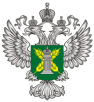 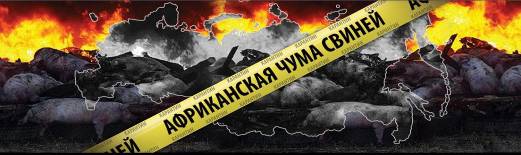 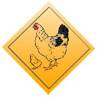 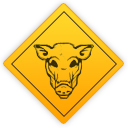 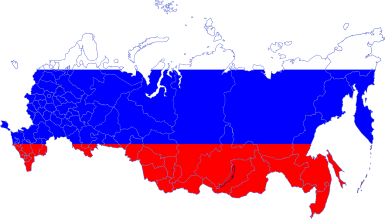 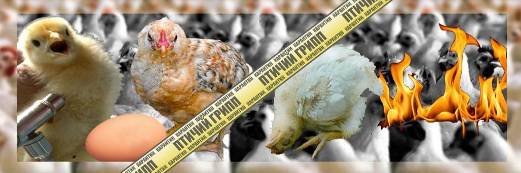 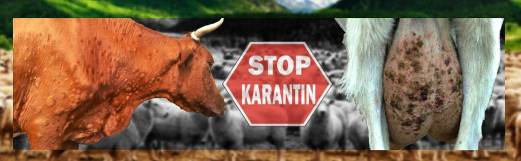 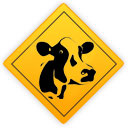 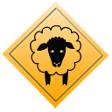 3
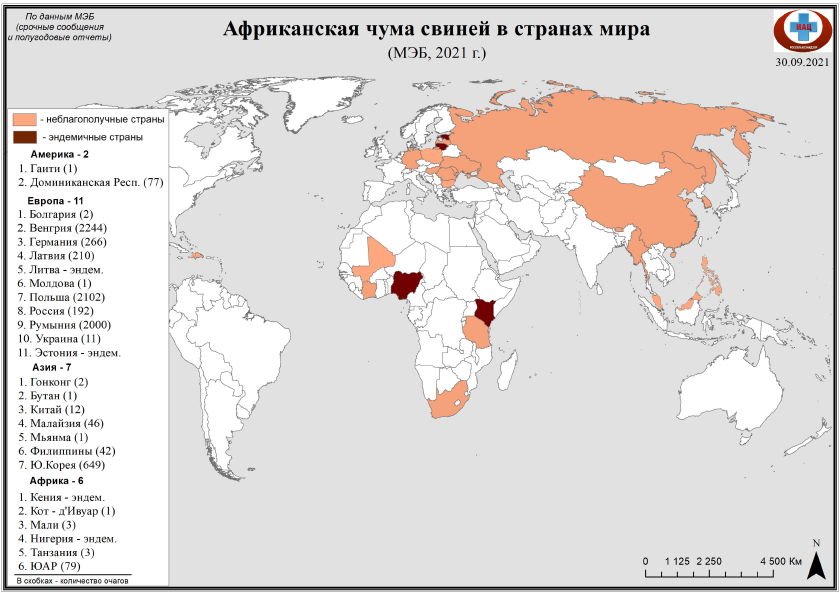 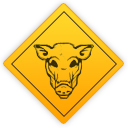 7910 очагов
21 стран
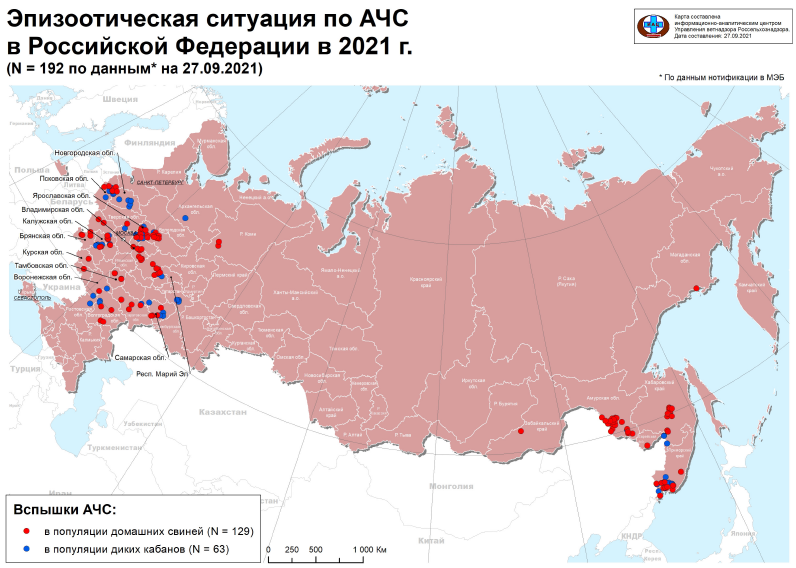 129
63
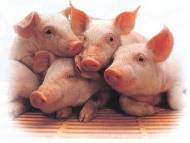 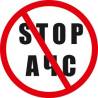 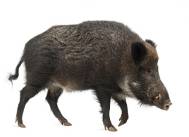 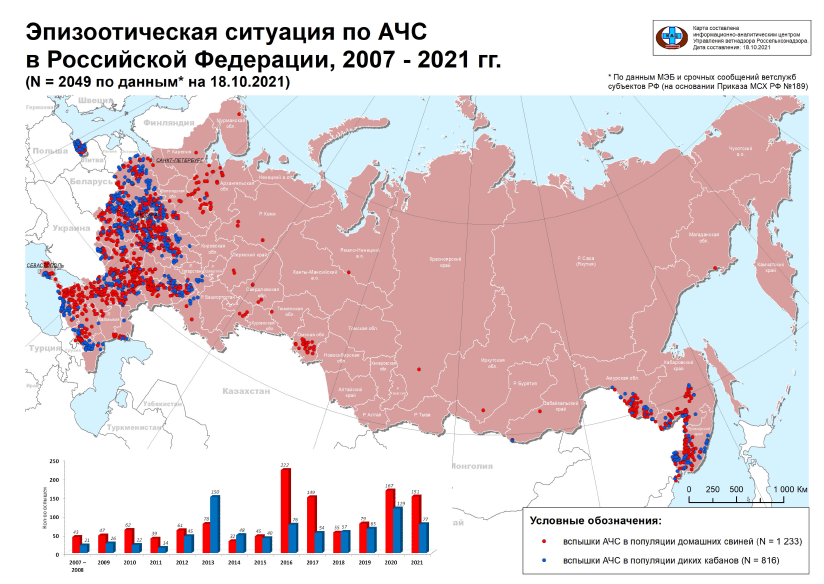 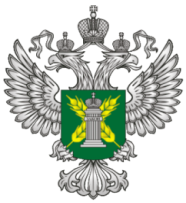 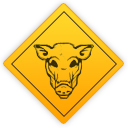 6
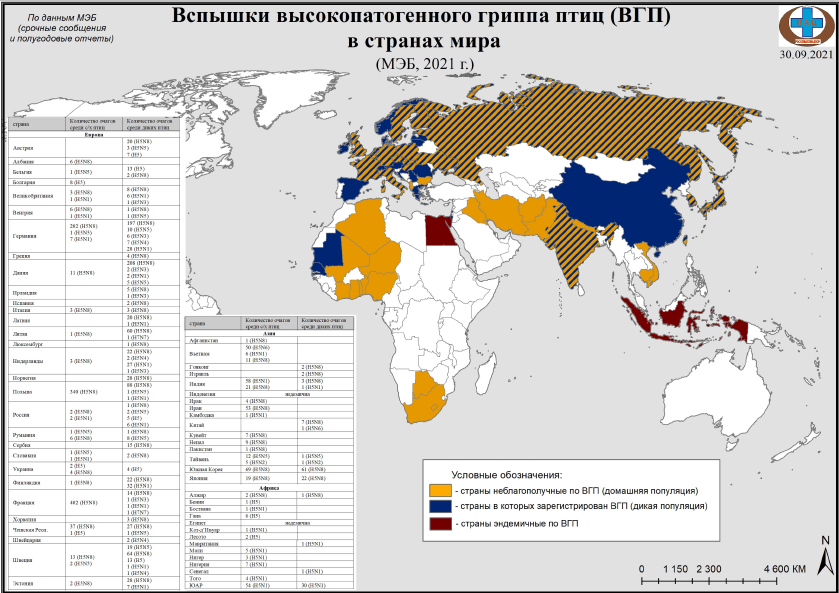 58 странах
2818 очагов
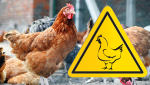 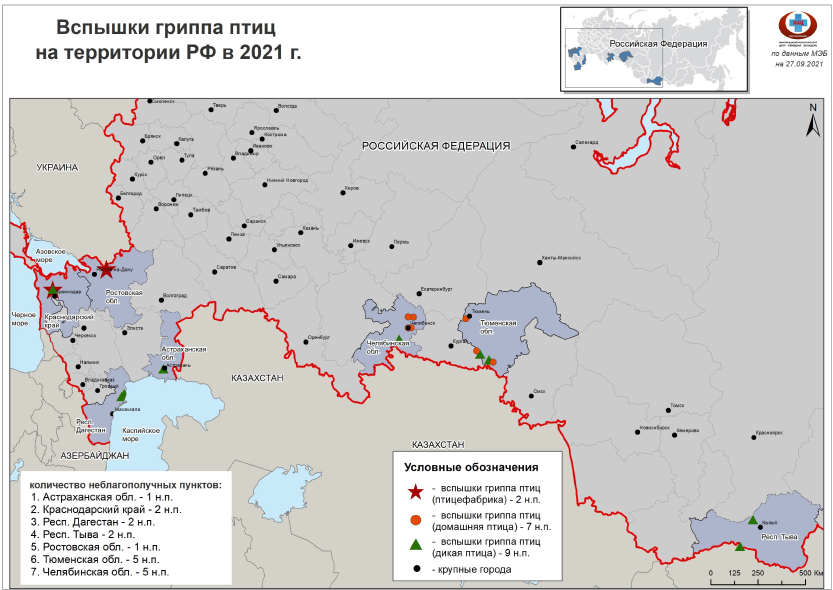 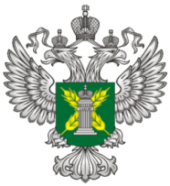 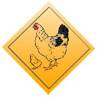 18 очагов
Показатели контрольно-надзорной деятельности 
отдела государственного ветеринарного надзора 
по Республике Мордовия за 9 мес. 2021 г.
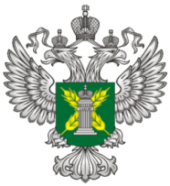 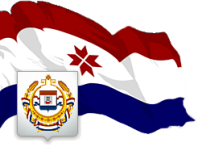 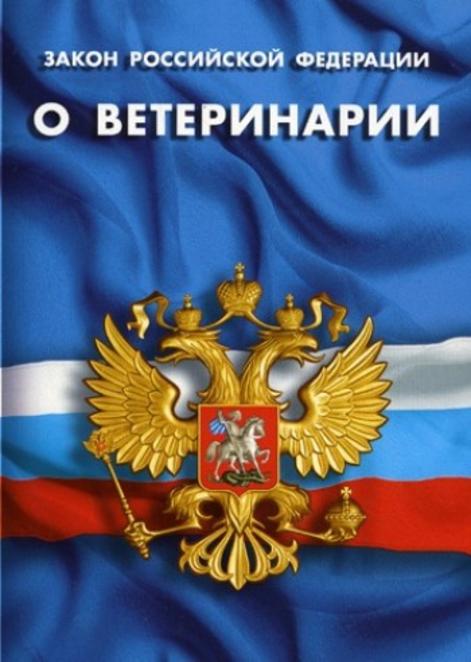 9
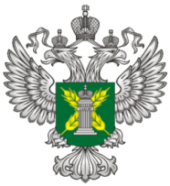 Результаты правоприменительной практики  ветеринарного законодательства за 9 мес. 2021 г. в разрезе статей КоАП РФ
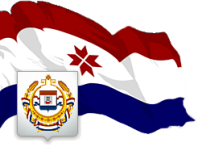 63 %
13 %
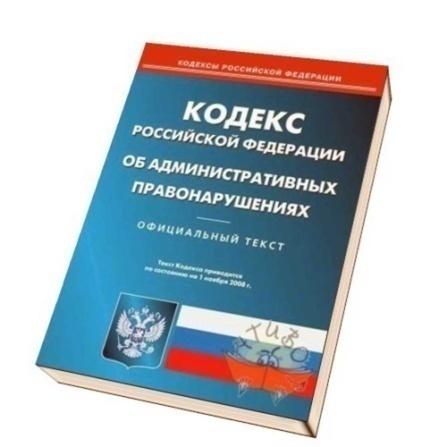 10 %
9 %
4 %
0,5 %
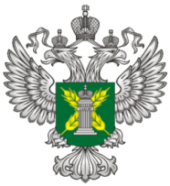 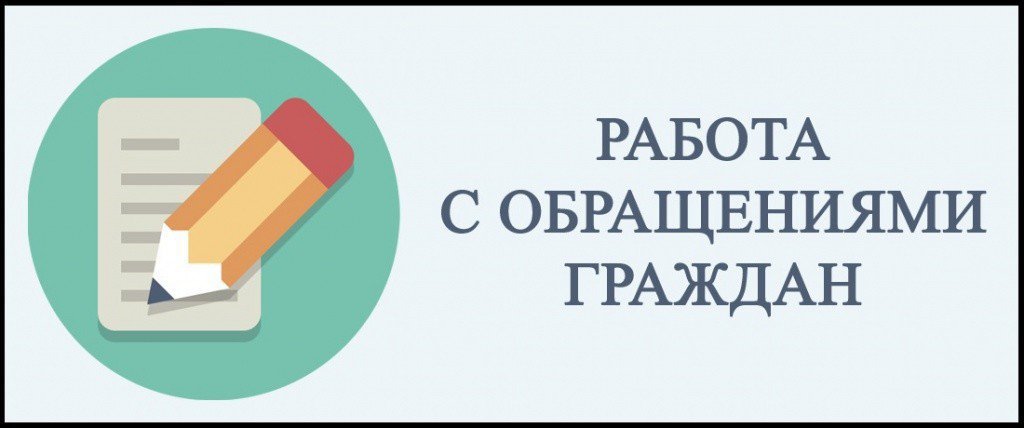 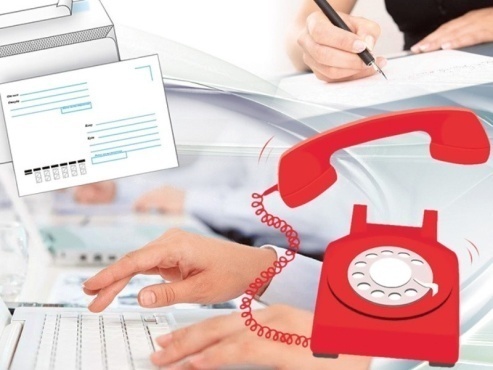 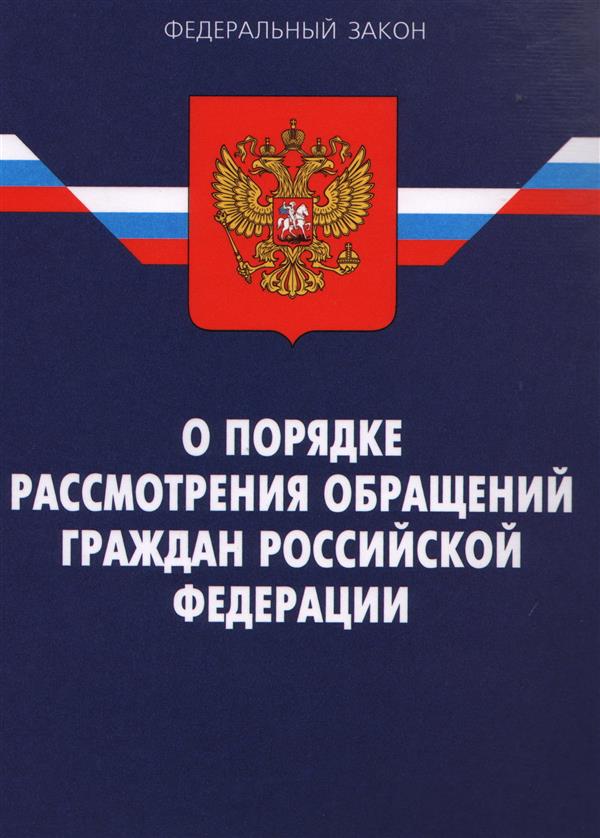 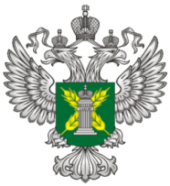 Рейдовые мероприятия
53
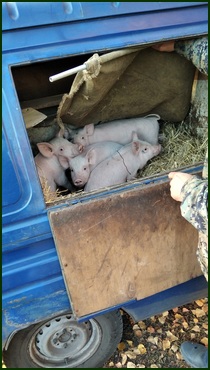 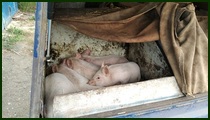 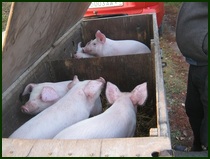 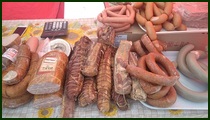 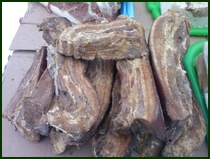 50 административных протоколов
Результаты исполнения поручения заместителя 
Председателя Правительства РФ В.В. Абрамченко 
и приказа Россельхознадзора от 01.02.2021 г. № 93
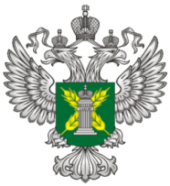 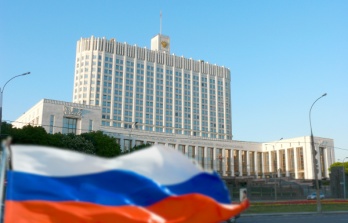 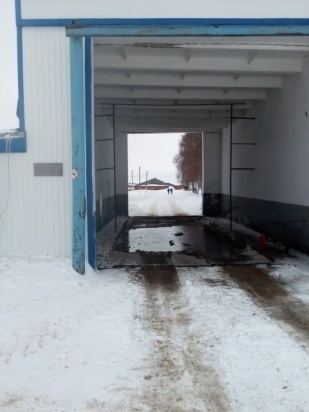 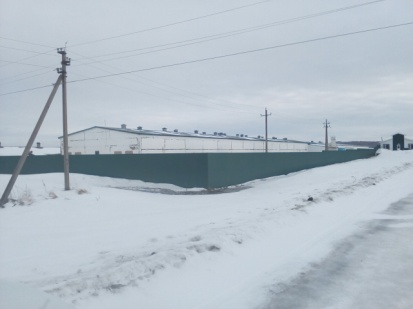 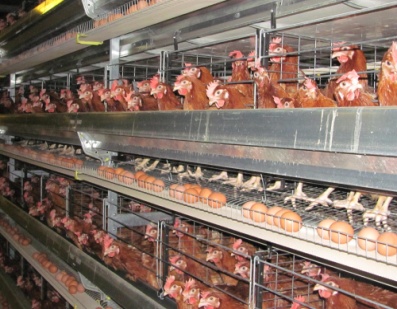 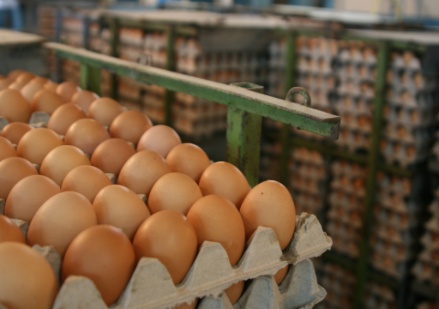 13
Результаты исполнения поручения заместителя 
Председателя Правительства РФ В.В. Абрамченко 
и приказа Россельхознадзора от 01.02.2021 г. № 94
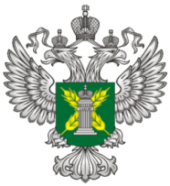 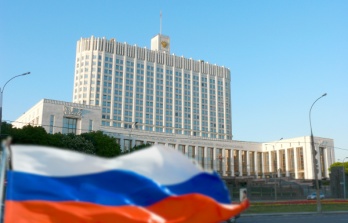 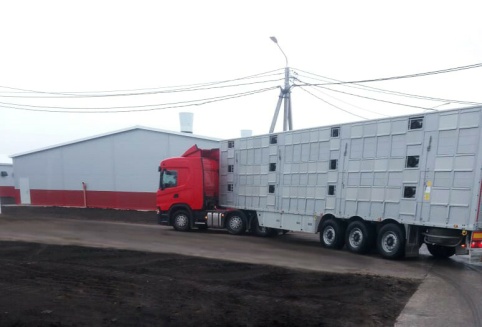 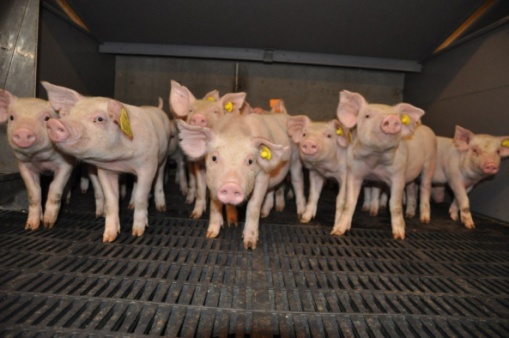 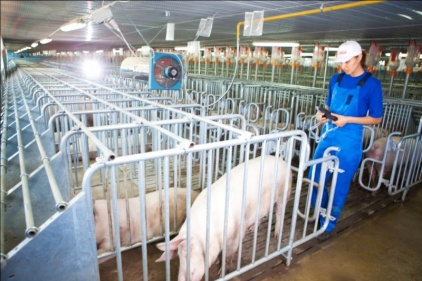 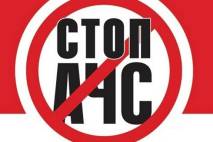 О реализации мероприятий по недопущению заноса 
и распространения вируса АЧС за 9 мес. 2021 г.
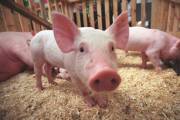 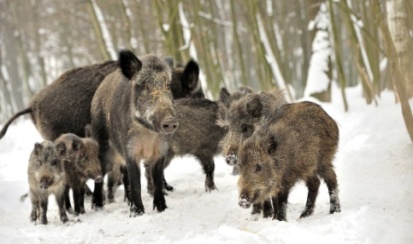 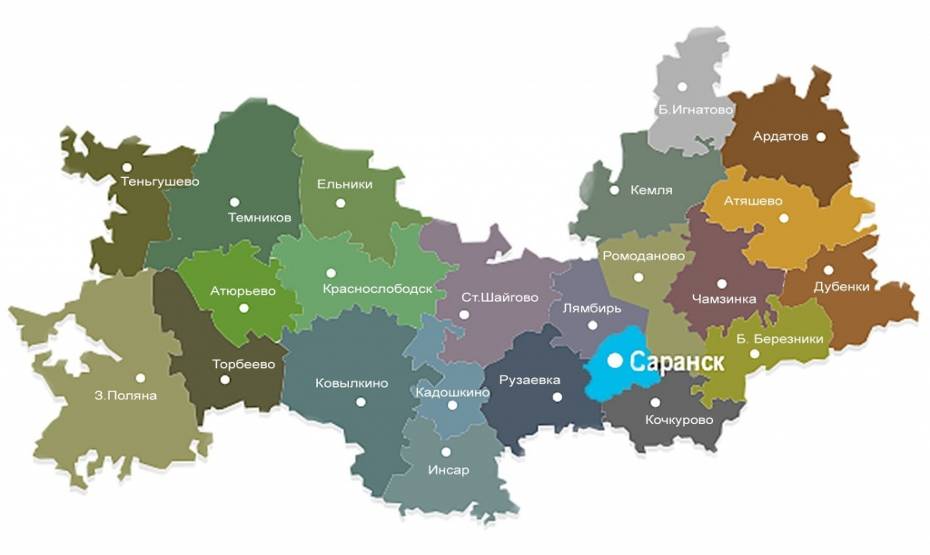 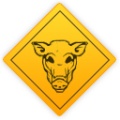 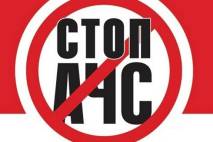 О реализации мероприятий по недопущению заноса 
и распространения вируса АЧС за 9 мес. 2021 г.
Контрольно-надзорные мероприятия в отношении 
личных подсобных хозяйств граждан, занимающихся содержанием свиней
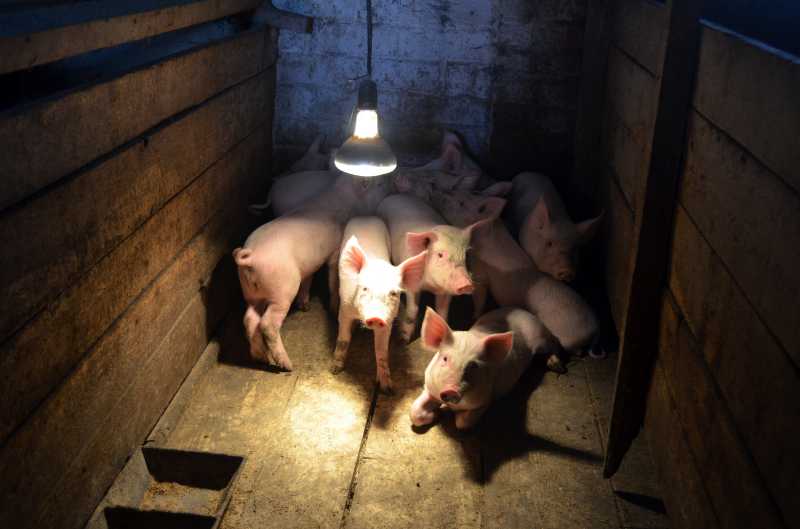 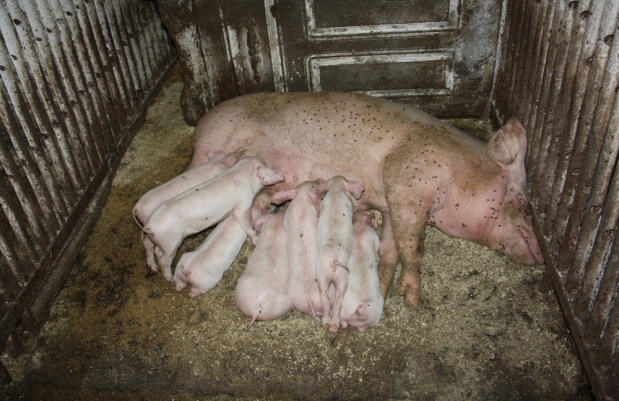 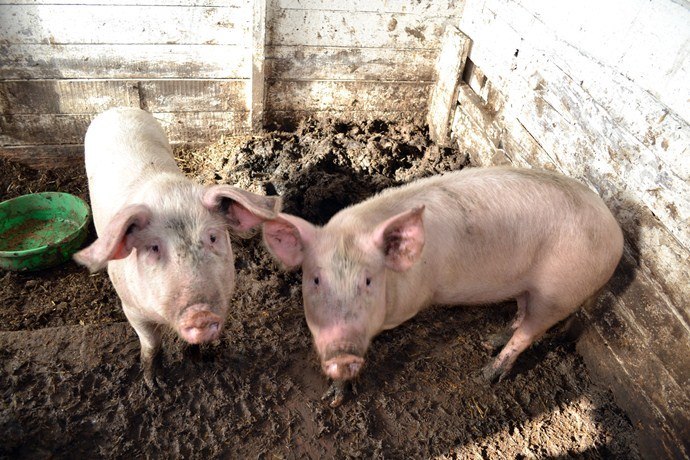 16
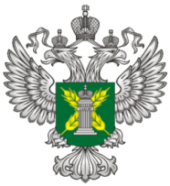 О реализации мероприятий по недопущению заноса 
и распространения вируса АЧС за 9 мес. 2021 г.
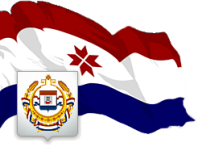 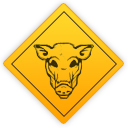 Мониторинг эпизоотической ситуации по АЧС
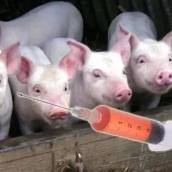 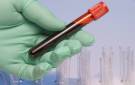 Всего отобрано проб
20451
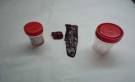 в том числе в рамках
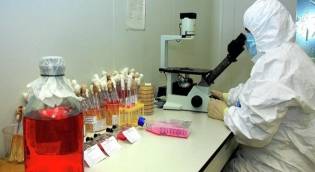 федерального мониторинга
1094
регионального мониторинга
19357
17
Работа по организации и отбору проб для проведения 
государственного лабораторного мониторинга заразных, в т. ч. 
особо опасных болезней животных, мониторинга качества и безопасности пищевой продукции за 9 мес. 2021 г.
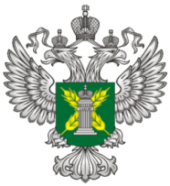 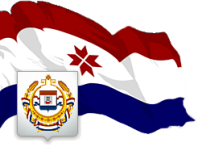 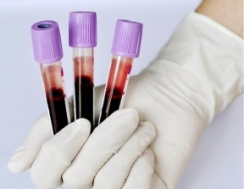 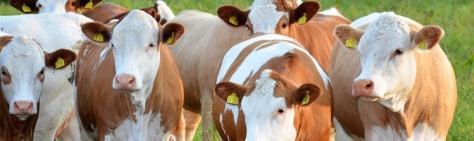 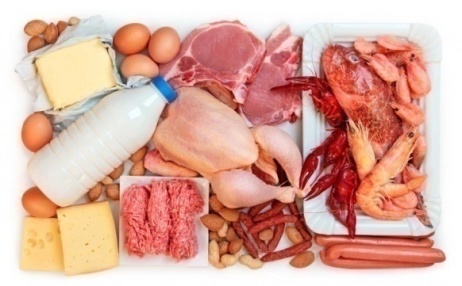 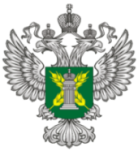 О работе со средствами массовой информации 
за 9 мес. 2021 г.
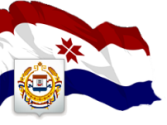 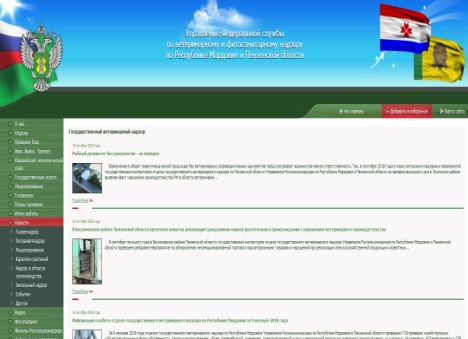 271
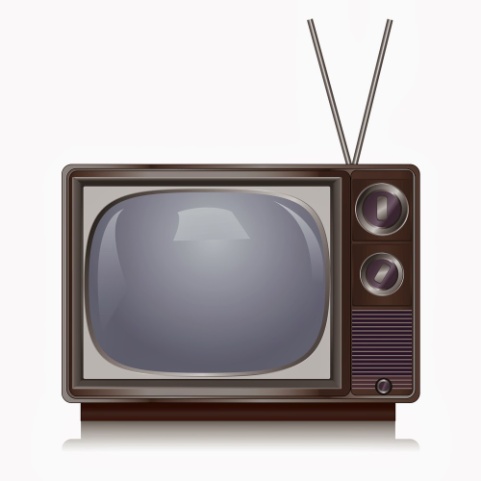 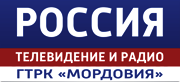 www.ursn-rm.ru
5
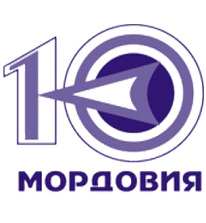 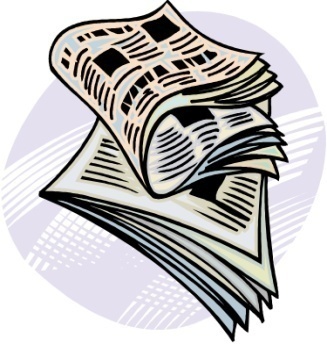 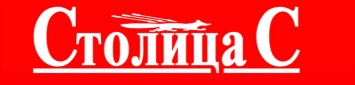 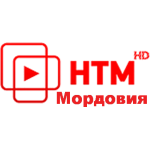 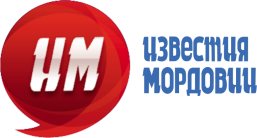 25
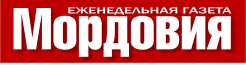 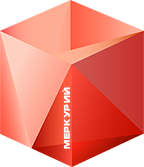 ФГИС «Меркурий»
О ситуации с внедрением электронной ветеринарной сертификации 
на территории Республики Мордовия
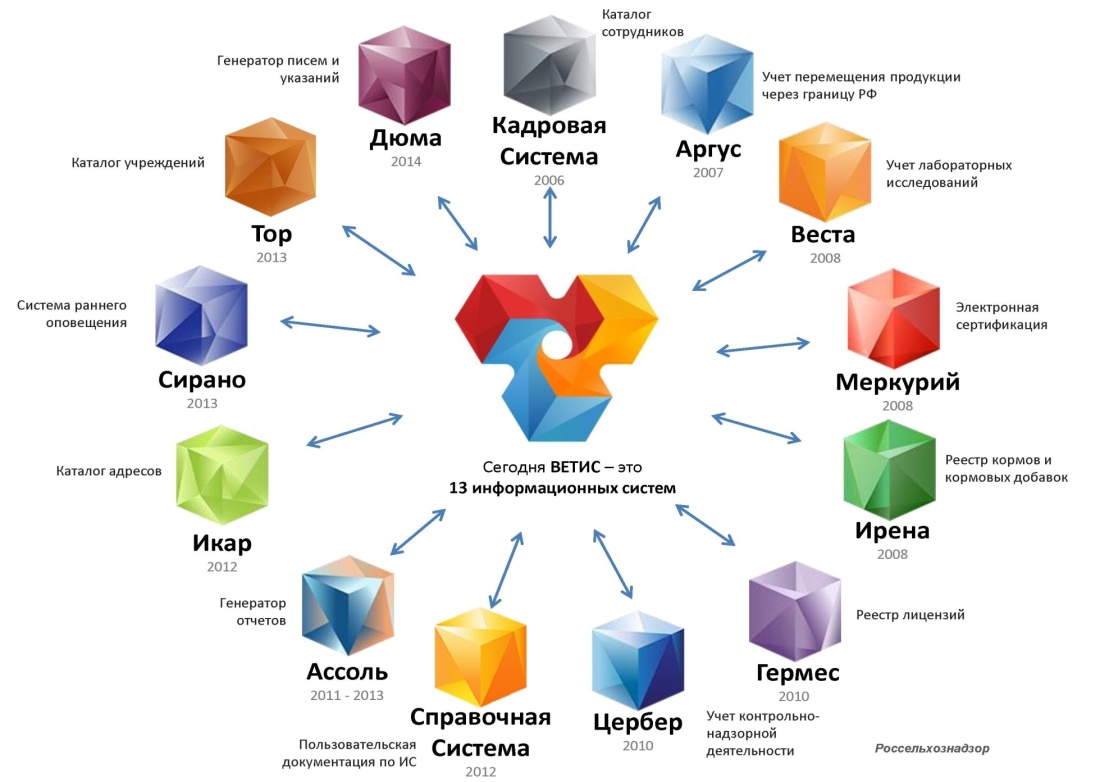 20
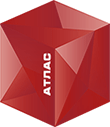 Аналитическая система 
ветеринарной сертификации «Атлас»
Количество оформленных ВСД в Республике Мордовия  за 9 мес. 2021 г.
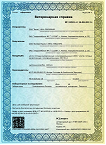 21
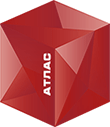 Аналитическая система ветеринарной сертификации «Атлас»
Структура оформления ВСД 
в Республике Мордовия за 9 мес. 2021 г.
30 %
22
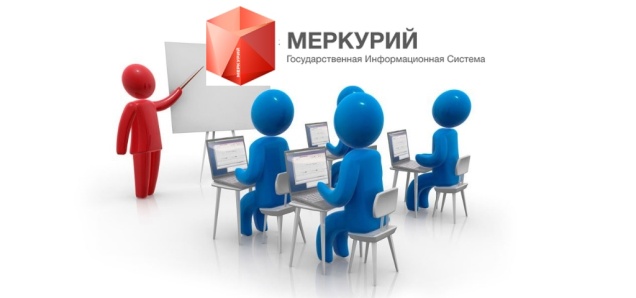 Работа мониторинговой группы
Всего выявлено нарушений - 827
Уполномоченные лица органов и учреждений, 
входящих в систему Государственной
 ветеринарной службы
(приказ Минсельхоза России № 648 от 18.12.2015)
165
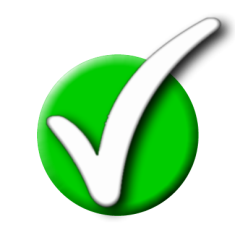 Аттестованные ветеринарные специалисты, 
не являющиеся уполномоченными лицами органов 
и учреждений, входящих в систему
 Государственной ветеринарной службы
(приказ Минсельхоза России от 15 апреля 2019 г. N 194)
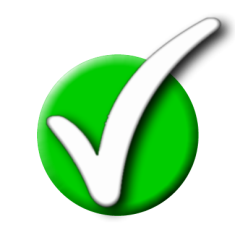 15
Уполномоченные лица организаций и индивидуальные 
предприниматели, являющиеся производителями 
подконтрольных товаров и (или) 
участниками оборота подконтрольных товаров 
(приказ Минсельхоза России от 18 декабря 2015 г. N 646
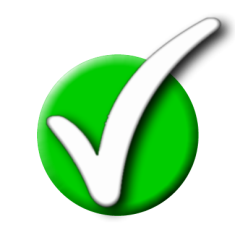 647
23
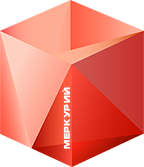 Основные нарушения, 
допускаемые специалистами при оформлении эВСД:
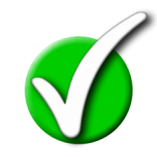 оформление сомнительных актов инвентаризации (изменение срока годности продукции, дат выработки продукции);
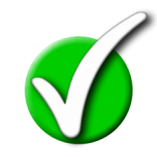 оформление эВСД) на партии продукции с истекшим сроком годности с целью "реализация в пищу людям"
оформление сомнительных актов инвентаризации (добавление записи в журнал вырабатываемой продукции без оформления производственного ветеринарного сертификата, без указания сырья из которого выработана продукция)
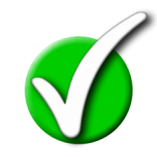 отсутствие прослеживаемости пищевой продукции, а именно: не указано сырье из которого пищевая продукция была произведена, (нарушение п. 12 ст. 10 ТР ТС 021/2011 Технического регламента Таможенного союза "О безопасности пищевой продукции")
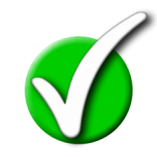 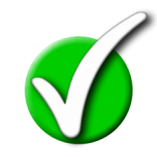 указание авансовой даты выработки произведенной продукции, (даты следующей за днем выработки продукции);
оформление эВСД на продукцию, выработанную из сырья с истекшим сроком годности
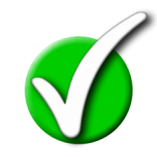 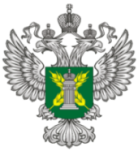 Основные нарушения, выявленные при проведении 
контрольно-надзорных мероприятий
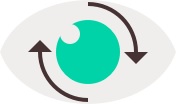 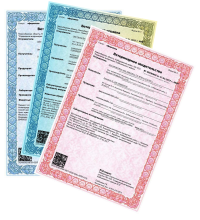 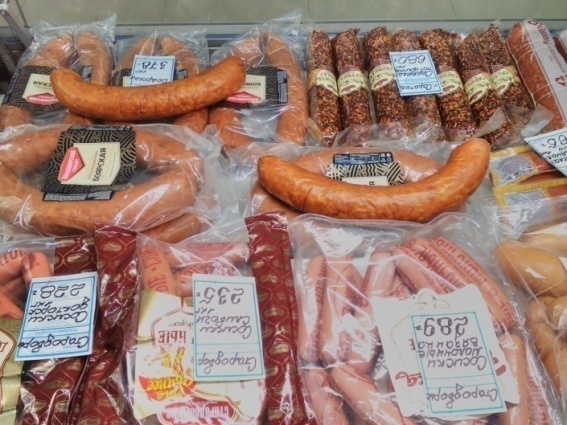 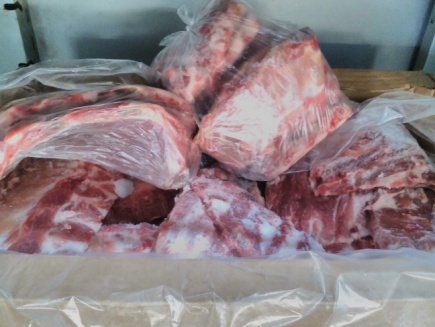 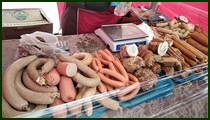 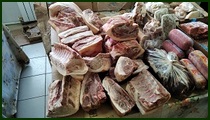 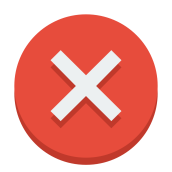 отсутствие ветеринарных сопроводительных документов на пищевые продукты животного происхождения, удостоверяющих качество и происхождение продукции;
25
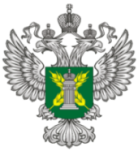 Основные нарушения, выявленные при проведении 
контрольно-надзорных мероприятий
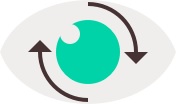 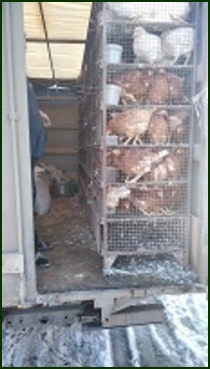 перевозка, реализация животных и птицы без ветеринарных сопроводительных документов;
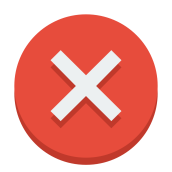 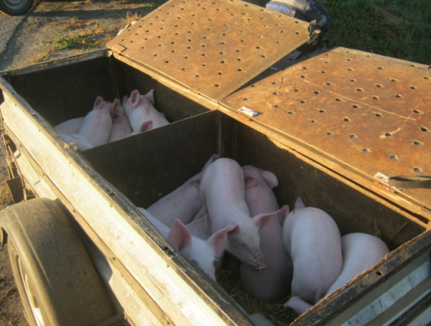 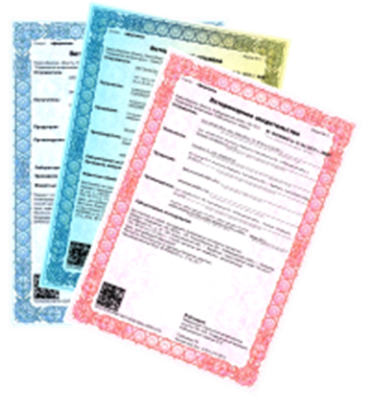 несоблюдение ветеринарно-санитарных требований, предъявляемых к объектам, подлежащим ветеринарному контролю
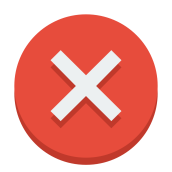 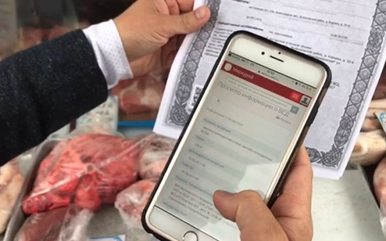 несвоевременное гашение ветеринарных сопроводительных документов в ИС «Меркурий»
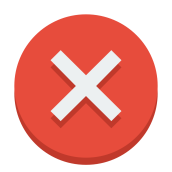 26
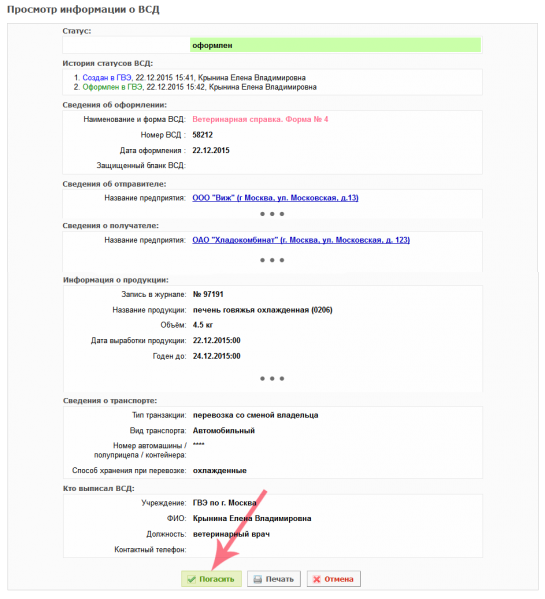 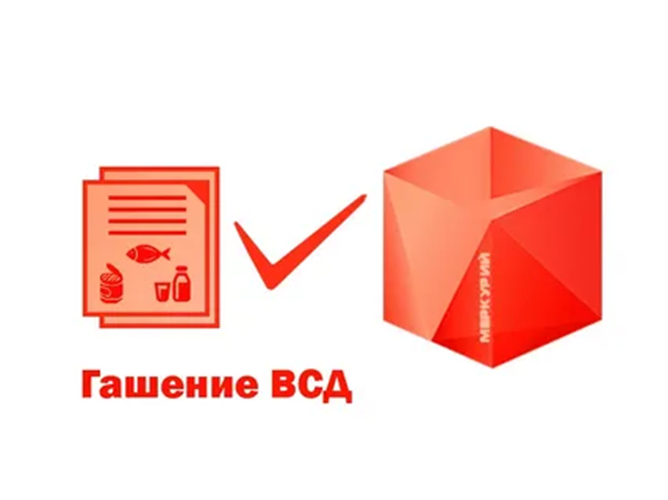 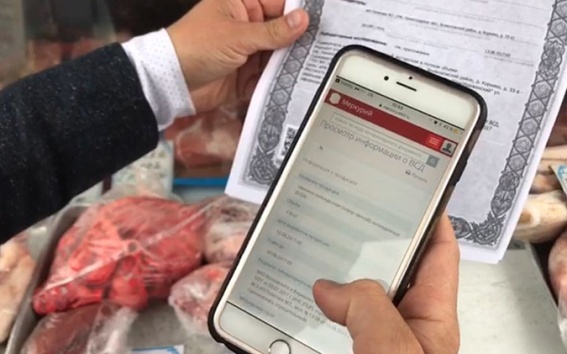 27
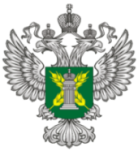 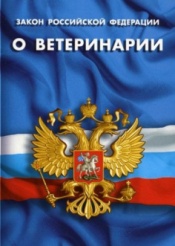 Обзор законодательства в сфере ветеринарии
Приказ Министерства сельского хозяйства РФ от 29 июля 2020 г. № 426 "Об утверждении Правил хранения лекарственных средств для ветеринарного применения"
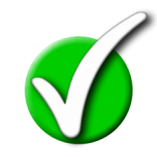 Приказ Минсельхоза России от 26.10.2020 года № 626 «Об утверждении Ветеринарных правил перемещения, хранения, переработки и утилизации биологических отходов»
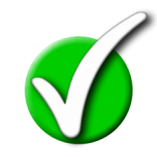 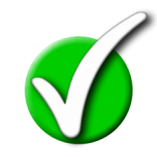 Приказ Минсельхоза России от 21.10.2020 года № 621 «Об утверждении Ветеринарных правил содержания свиней в целях их воспроизводства, выращивания и реализации»
приказ Минсельхоза России от 21.10.2020 года № 622 «Об утверждении Ветеринарных правил содержания крупного рогатого скота в целях его воспроизводства, выращивания и реализации»
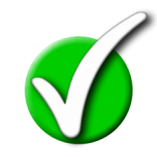 28
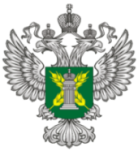 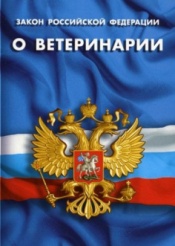 Обзор законодательства в сфере ветеринарии
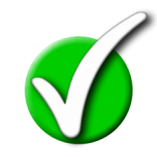 Приказ Министерства сельского хозяйства РФ от 25 ноября 2020 г. № 705"Об утверждении Ветеринарных правил осуществления профилактических, диагностических, ограничительных и иных мероприятий, установления и отмены карантина и иных ограничений, направленных на предотвращение распространения и ликвидацию очагов бешенства"
Приказ Министерства сельского хозяйства РФ от 8 сентября 2020 г. № 534"Об утверждении Ветеринарных правил осуществления профилактических, диагностических, ограничительных и иных мероприятий, установления и отмены карантина и иных ограничений, направленных на предотвращение распространения и ликвидацию очагов туберкулеза"
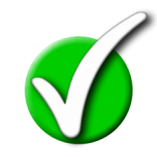 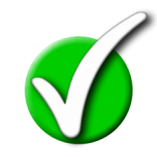 Приказ Министерства сельского хозяйства РФ от 8 сентября 2020 г. № 533 "Об утверждении Ветеринарных правил осуществления профилактических, диагностических, ограничительных и иных мероприятий, установления и отмены карантина и иных ограничений, направленных на предотвращение распространения и ликвидацию очагов бруцеллеза (включая инфекционный эпидидимит баранов)"
29
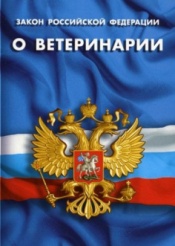 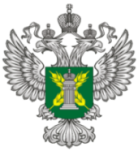 Обзор законодательства в сфере ветеринарии
Федеральный закон от 30 декабря 2020 г. № 490-ФЗ"О пчеловодстве в Российской Федерации"
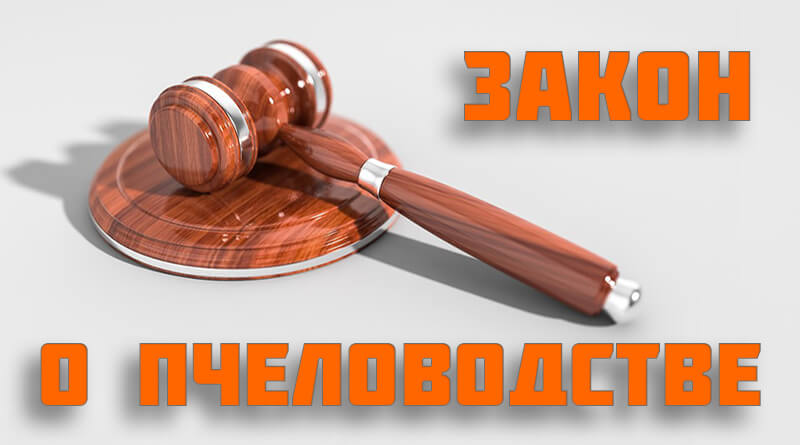 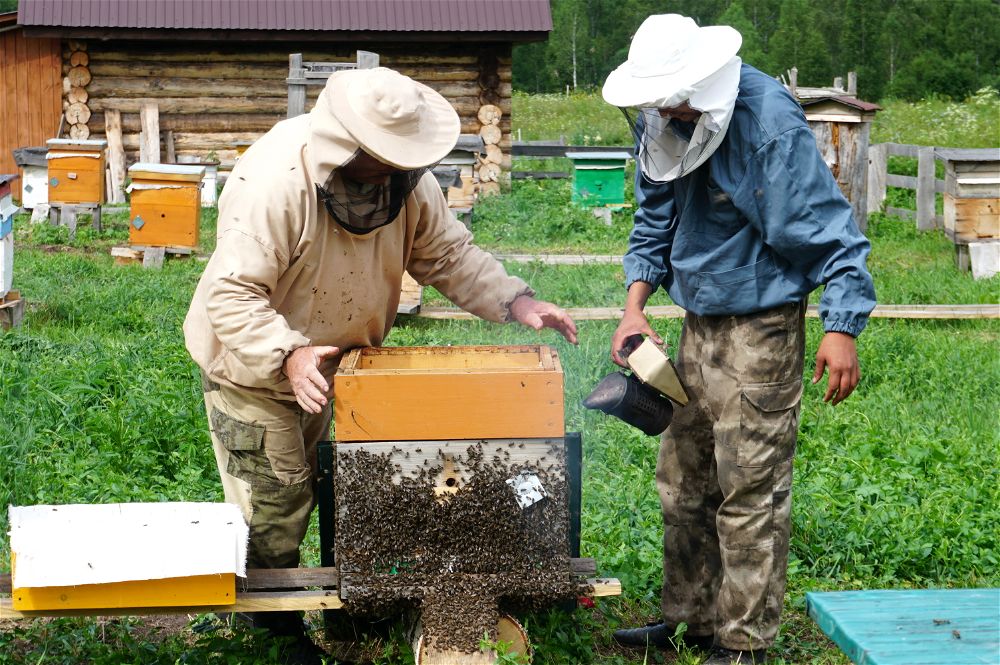 30
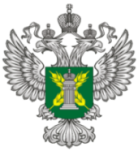 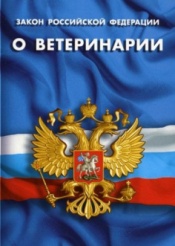 Обзор законодательства в сфере ветеринарии
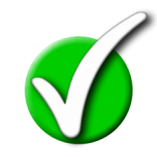 Приказ Министерства сельского хозяйства Российской Федерации от 24.03.2021 № 156 "Об утверждении Ветеринарных правил осуществления профилактических, диагностических, ограничительных и иных мероприятий, установления и отмены карантина и иных ограничений, направленных на предотвращение распространения и ликвидацию очагов лейкоза крупного рогатого скота "
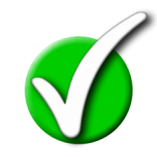 Приказ Министерства сельского хозяйства Российской Федерации от 24.03.2021 № 158 "Об утверждении Ветеринарных правил осуществления профилактических, диагностических, ограничительных и иных мероприятий, установления и отмены карантина и иных ограничений, направленных на предотвращение распространения и ликвидацию очагов высокопатогенного гриппа птиц"
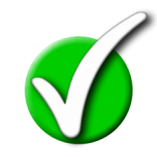 Приказ Министерства сельского хозяйства Российской Федерации от 21.05.2021 № 327 "Об утверждении Ветеринарных правил осуществления профилактических, диагностических, ограничительных и иных мероприятий, установления и отмены карантина и иных ограничений, направленных на предотвращение распространения и ликвидацию очагов губкообразной энцефалопатии крупного рогатого скота"
31
Спасибо за внимание!